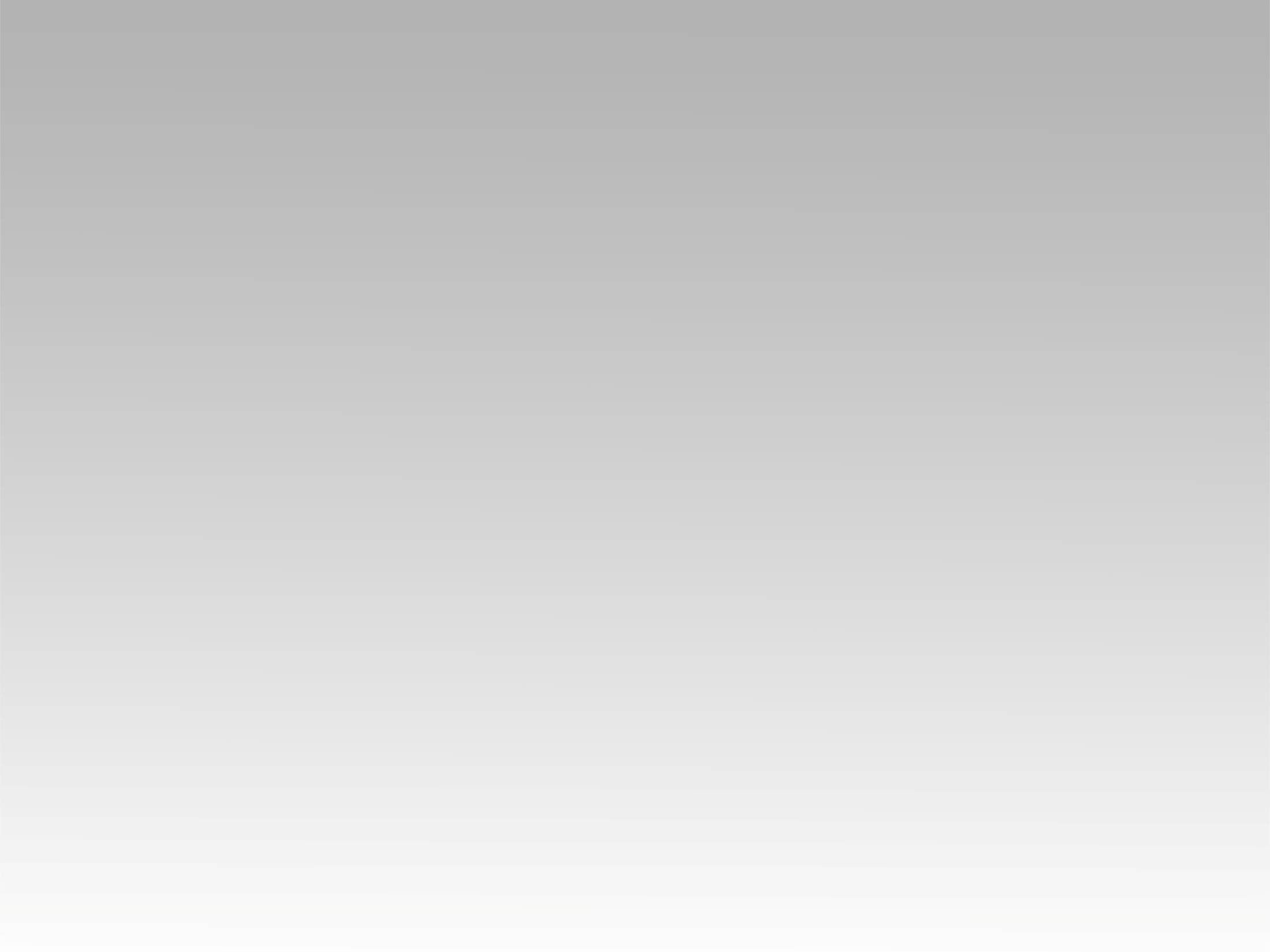 تـرنيــمة
بارفع ذبيحتي بفرح
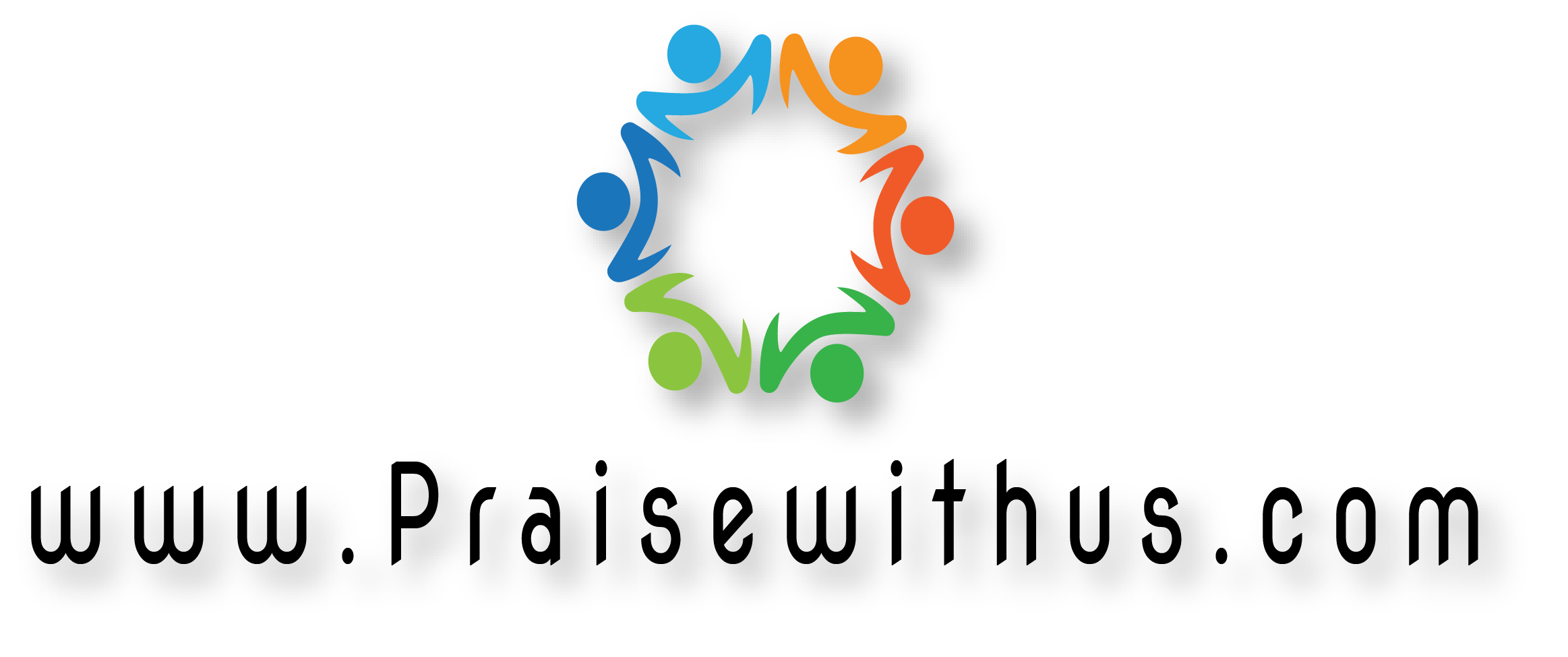 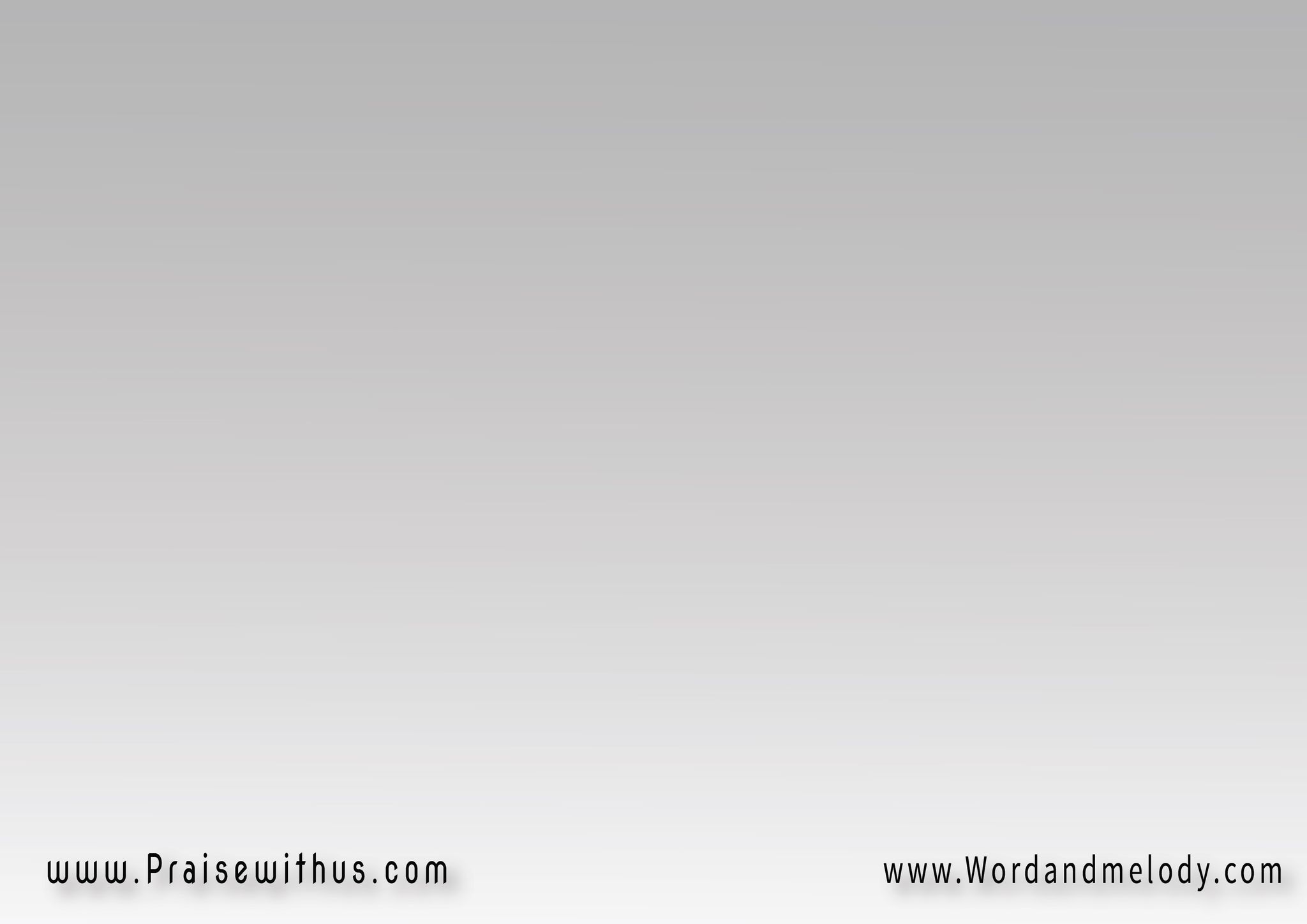 بارفع ذبيحتي بفرح 
مليانه بالتسبيح 
بإيمان يشوف الوعد 
من ع البعد
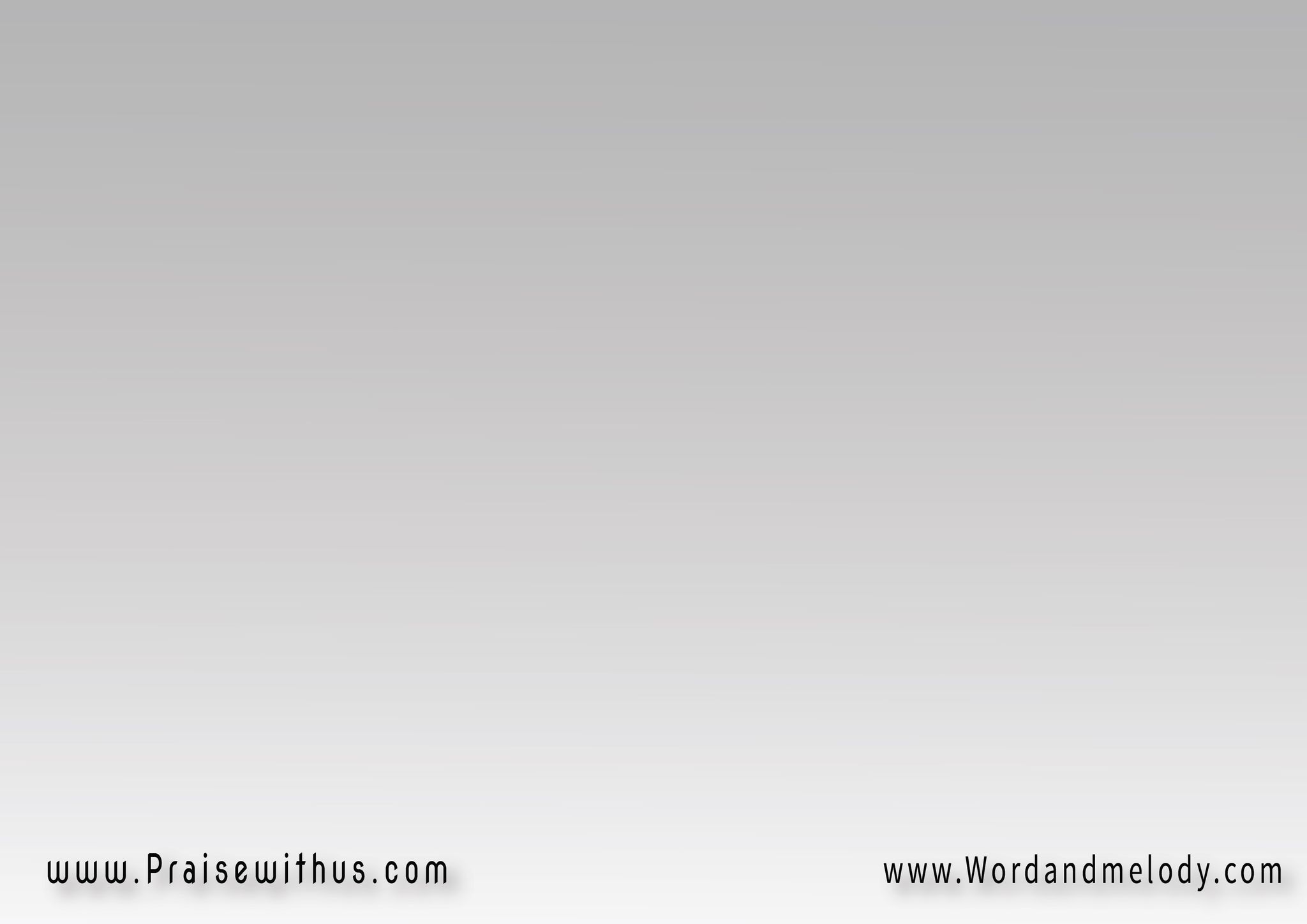 بارفع ذبيحتي بفرح 
وان كان في وسط الضيق
لأن صاحب الوعد رب المجد بارفع ذبيحتي بفرح
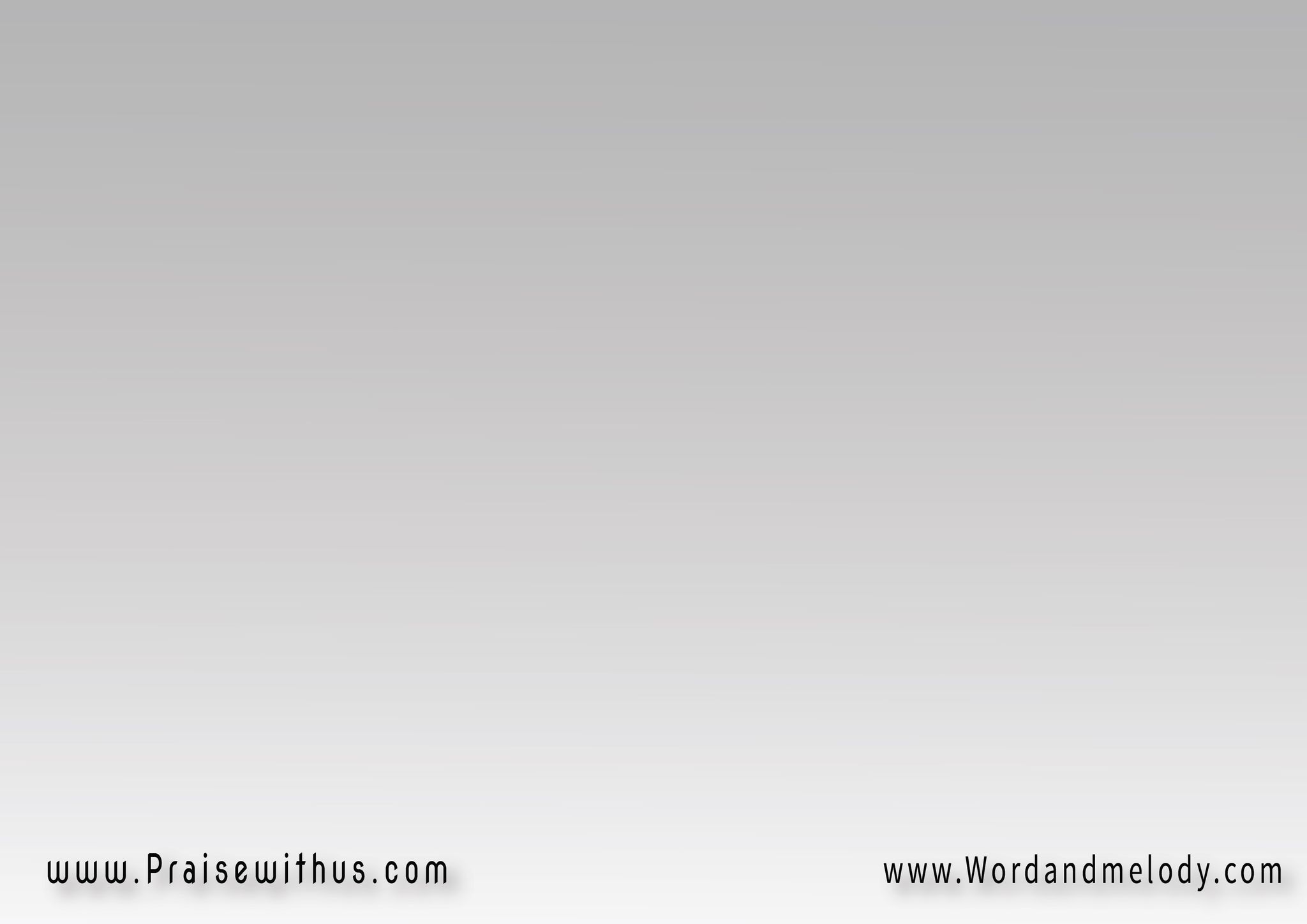 (سبحاً و مجداً 
يا الهي ليك
 شكري وحمدي 
وفرحتي باهديك)2
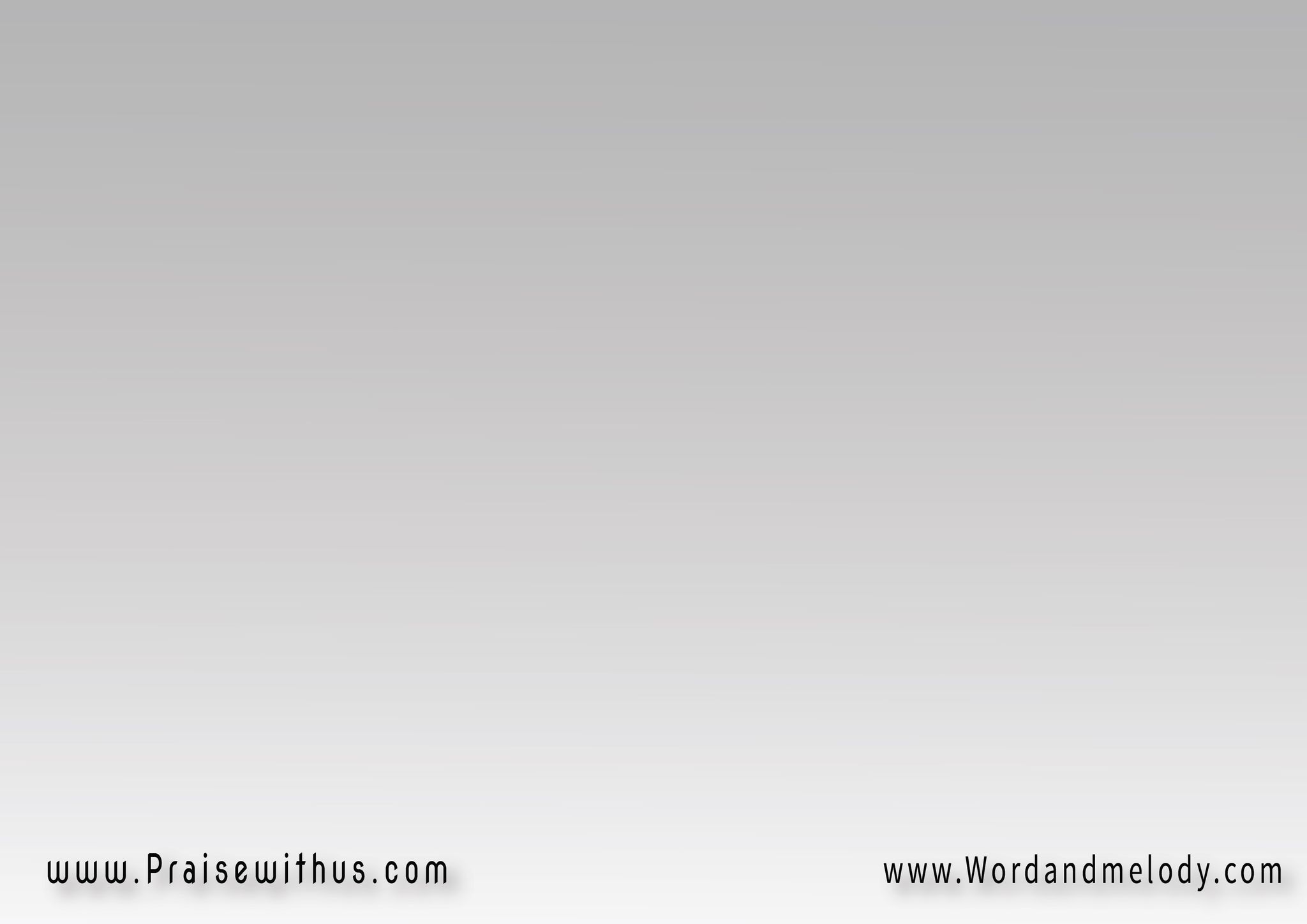 (على كل شيء 
لم امسكه باليد 
على كل ما 
هاتقدمه في الغد)2
سبحاً ومجداً ليك
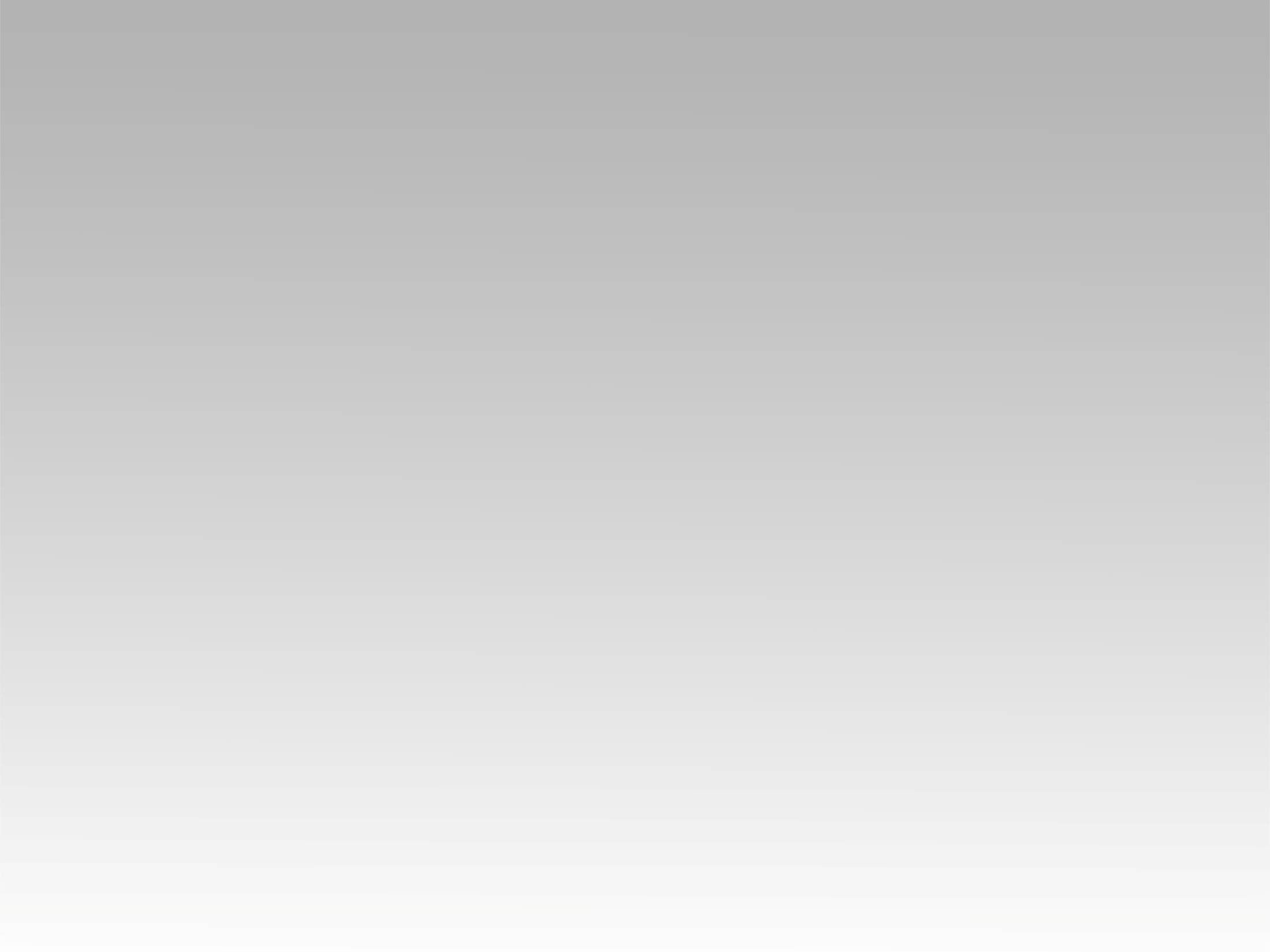 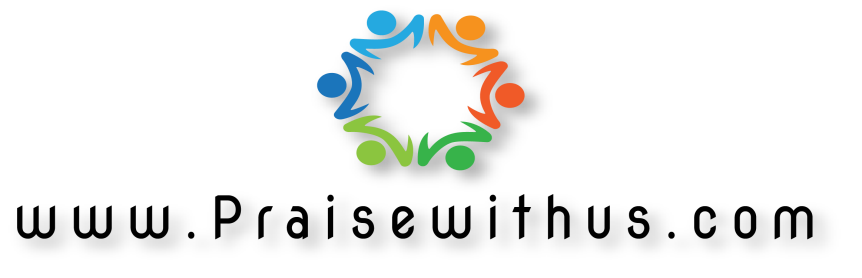